Projeto conexão local – ciclo 2022-2023
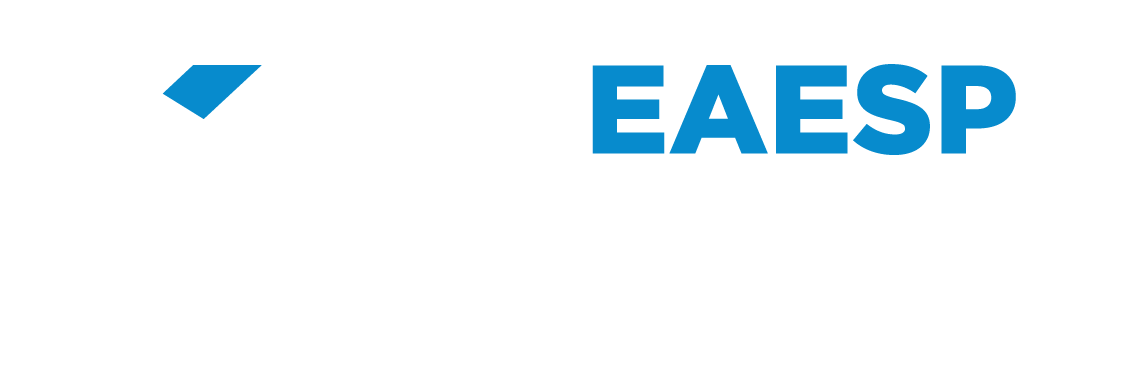 TÍTULO DO TRABALHO SUBTÍTULO (SE HOUVER)
Autores:
Supervisão:
Data:
CONTEÚDO
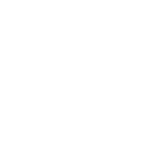 CONTEXTO E OBJETIVO
REFERENCIAL TEÓRICO
MÉTODOS
PRINCIPAIS RESULTADOS
CONCLUSÃO
CONTEXTO E OBJETIVO
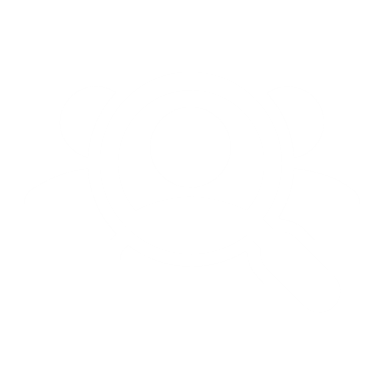 Campo de estudo
Relevância
Objetivo
Referencial teórico
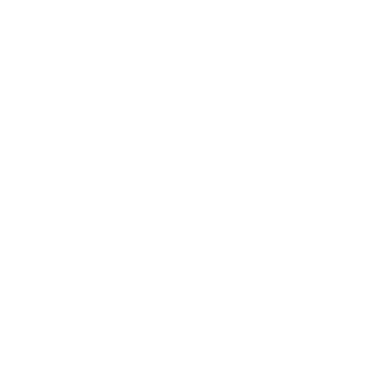 Autor – ideia central 
Autor – ideia central
Autor – ideia central
Autor – ideia central
Métodos
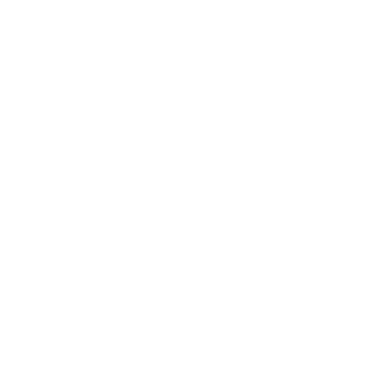 Principais Resultados
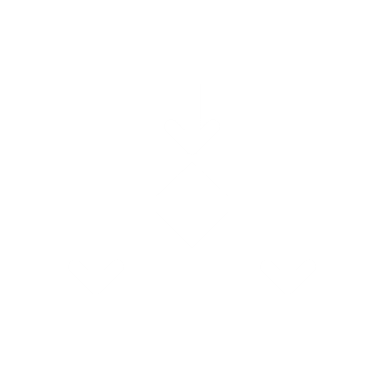 Conclusão
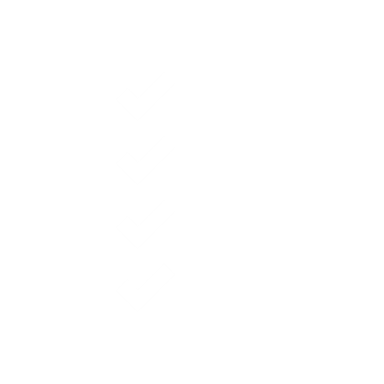 Conclusão
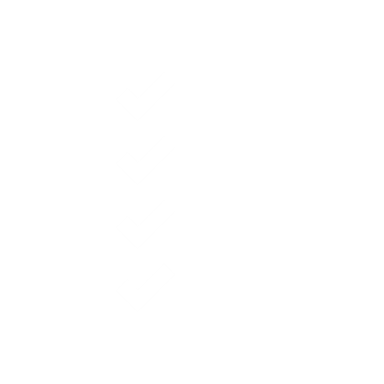 Agradecimentos
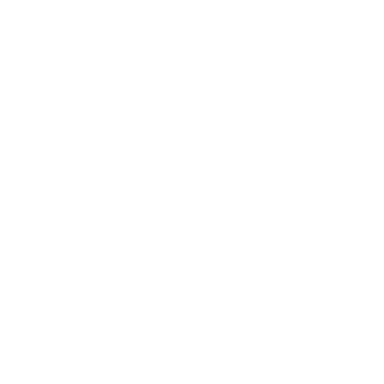 Insira aqui nome de pessoas ou instituições que queiram agradecer